به نام خداییکه داننده ی رازهاستنخستین سرآغاز آغازهاست
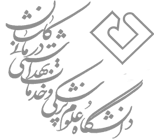 موکور مایکوز
دکتر منصوره مومن هروی
 استاد گروه عفونی دانشگاه علوم پزشکی کاشان
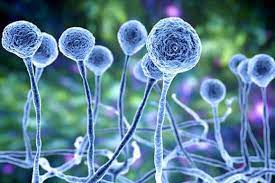 اهداف
در پایان انتظار میرود فراگیر قادر باشد که :
اپیدمیولوژی بیماری موکورمایکوز را شرح دهد.
عوامل مستعد کننده موکورمایکوز را لیست کند.
پاتوژنز موکورمایکوز  مرتبط با کوید را شرح دهد.
علائم بالینی موکورمایکوز  رینوسربرال را شرح دهد
راههای تشخیص بیماری موکور مایکوز را شرح دهد.
تشخیص آزمایشگاهی وپاتولوژی  موکور مایکوز را شرح دهد
داروهای موثر بر موکورمایکوز و نحوه درمان دارویی را شرح دهد.
مدیریت تشخیص اندوسکوپی  وجراحی موکورمایکوز را شرح دهد
نکات مهم برای پیشگیری از موکورمایکوز را شرح دهد
اتیولوژی
موكورمايكوزيس يك عفونت تهاجمي مخرب توسط يك قارچ فرصت طلب از خانواده موكورال است. 
ارگانيسم های مسبب اين بيماری ازخانواده موكوراسه مي باشند كه به راسته موكورال ها از رده زايگوميست ها تعلق دارند. 
اين قارچ ها در سراسر محيط به ويژه در هواى داخل اتاق و خارج اتاق، روى مواد غذايي، كمپوست گياهان، روى ميوه هاى پوسيده، در گردوغبار، در طي حفاریهاى سنگين و ساختمان سازى و در فيلترهاى تهويه هوا وجود دارد. 
استنشاق اسپورها از منابع محيطي اصلي ترين روش انتقال قارچها مي باشد و بيشتر افراد هر روز با اسپورهای ميكروسكوپي قارچ در تماس هستند، بنابراين احتمالاً جلوگيری از تماس با موركومايست ها كاملاً غيرممكن است. 
اين قارچ هابرای اكثر مردم مضر نيستند. با اين حال در افرادی كه سيستم ايمني ضعيفي دارند مي تواند باعث ايجاد عفونت در ريه ها يا سينوس ها شده و به ساير قسمت های بدن گسترش يابد.
راه انتقال
طبقه بندى موكورمايكوزيس بر اساس محل آناتوميك عفونت انجام ميشود كه نشاندهنده بخشي از بدن انسان به عنوان محل ورود است.
 اسپورها از راه لوله تنفسي يا از طريق پوست آسيب ديده يا از راه زيرپوستي  ،به وسيله ى سوزن تزريق يا كاتتر آلوده يا از راه بلعيدن غذاى آلوده وارد بدن ميشوند.
 بيمارى ممكن است به فرمهاى رينوسربرال، ريوى،جلدى يا زيرجلدى، معدى- روده اى يا منتشر بروز پيدا كند.
 موكورمايكوزيس رينوسربرال رايجترين شكل از بيمارى است و حدود نيمي از موارد گزارش شده بيمارى را شامل ميشود.
 اين بيماری غالباً يك عفونت تهديد كننده زندگي است و به طور كلي ميزان مرگ و مير ناشي از موكورمايكوز رينو-اوربيتو-سربرال 54 ٪ -75 ٪ است.
عوامل خطر
موكورمايكوزيس در اكثر موارد بيماران دچار نقص ايمني از تمام سنين شامل نوزادان نارس تا افراد سالخورده را تحت تأثيرقرار ميدهد. 
فاكتورهاى ميزبان اغلب نقش مهمي در توسعه بيمارى موكورمايكوزيس دارند. 
با اينحال افراد به ظاهر سالم از نظر سيستم ايمني،درصد كمي از جمعيت مبتلايان به موكورمايكوزيس را تشكيل مي دهند و عفونت خوشبختانه در اين گروه از افراد بندرت بروز مي كند.
عوامل خطر
عوامل خطر برای ايجاد موكورمايكوزيس در ميزبان عبارتند از:
ديابت كنترل نشده با يا بدون كتواسيدوز
ديگر اسيدوزهاى متابوليك
بدخيمي های خوني
پيوند عضو
نوتروپني طولاني
ضربه پوستي )بريدگي ، خراش ، سوراخ يا سوختگي(.
استفاده طولاني مدت و يا استفاده از دوز بالا از داروهای كورتيكواستروئيد بخصوص در افراد با سابقه ديابت
سوء مصرف مواد مخدر تزريقي
ميزان بالاى آهن با يا بدون استفاده از درمان دفروكسامين
پترن موکورمایکوز
پترن عفونت بسته به بیماری زمینه ای فرق میکند
Coronavirus disease (COVID-19)-associated mucormycosis (CAM)
علت هیپرگلیسمی در کوید 19
وجود بیماری زمینه ای دیابت غیر کنترلpre-existing diabetes mellitus
مصرف کورتیکواستروئید corticosteroid therapy
افزایش سطح کورتیزول ناشی از استرس   level stress-related increased cortisol
آسیب سلولهای بتا پانکراس توسط ویروس کروناdamage of the beta cell pancreas by COVID-19 leading to the diminution of insulin production
Coronavirus disease (COVID-19)-associated mucormycosis (CAM)
علاوه بر ACE2 یک رسپتور دیگر بنام  Glucose regulated protein (GRP78)  در کوید شدید  وجود دارد که باند شدن ویروس و ورود بداخل سلولهای اندوتلیال وآسیب آنها را  تسهیل میکنند  
افزایش عرضه GRP78 در سلولهای اندوتیال واپیتلیال در بیماران دیابتی ،افزایش بار آهن  وبعداز کورتیکواستروئیدتراپی دیده شده است  که ممکنست  با تقویت  باند شدن اسپور موکورها به رسپتور GRP78 receptor فرد را مستعد  موکورمایکوز کند
دیسفانکشن اندوتلیال ایجاد شده توسط ویروس ،هیپرگلیسمی و نقص ایمنی ایجاد شده توسط  کورتیکواستروئید ریسک اکتساب موکور را افزایش میدهند
Coronavirus disease (COVID-19)-associated mucormycosis (CAM)
Coronavirus disease (COVID-19)-associated mucormycosis (CAM)
اینترکشن اسپور موکور با سلول اپیتلیال ،تهاجم اندوتلیال را بدنبال خواهد داشت  که   نکته مهم در پاتوژنز موکور است
آسیب اندوتلیال وافزایش  عرضه رسپتورهای اندوتلیالی ایجاد شده توسط ویروس کرونا  ممکسنت  بیمار را مستعدCAM کند
دریافت آهن از میزبان بویژه در کتواسیدوز دیابتی یا بیماران دریافت کننده دفروکسامین یک عامل ویرولانس مهم برای موکور است
هیپرفریتینمی ایجاد شده توسط کوید 19  منبع مهم آهن برای موکور وتهاجم آن است 
کورتیکواستروئید وهیپرگلیسمی عملکرد  ذاتی سلولهای فاگوسیتی  سیستم ایمنی را مختل میکند
Coronavirus disease (COVID-19)-associated mucormycosis (CAM)
Coronavirus disease (COVID-19)-associated mucormycosis (CAM)
بیماران مبتلا به کرونا پس از بهبودی فاز اولیه کرونا یعنی بعد از هفته سوم یا چهارم در معرض خطر بروز علایم موکورمایکوزیس می باشند؛ یعنی زمانی که دیگر خطر کرونا تهدید کننده نیست یا خطر آن کمتر شده است .
میزان بروز آن در هفته دوم و در پیک بروز علائم شدید کرونا بسیار کمتر است و بیشتر در بیمارانی دیده می شود که دیابتی هستند یا پالس کورتون با دوز بالا دریافت کرده اند
بروز بیماری در هفته سوم و چهارم پس از پیدایش علایم کرونا، نشان دهنده اثر تجمعی نقص ایمنی حاصله  تزریق کورتون است که این نقص ایمنی از ۵ روز بعد از دریافت دارو تا ۲۰ روز بعد، فرد را مستعد بروز موکورمایکوزیس می نماید
در صورتی که بیمار دو الی سه هفته از بروز موکورمایکوزیس را طی کرده و دیابت، کنترل شده باشد معمولا روند بیماری خود محدود خواهد بود چرا که سیستم ایمنی بتدریج فعال شده و مانع گسترش بیماری خواهد شد
عفونتهای رینوسربرالRhinocerebral Infections
رینو سینوزیت، رینواربیتال  و رینوسربرال  تظاهرات کلاسیک موکورمایکوز انسانی هستند
عفونت پس از  استنشاق اسپور قارچ ابتدا در توربینتهای بینی  و سینوسهای پارانازال لوکالیزه میشود ومیتواند سریعا به اربیت (سینواربیتال) یا مغز(رینوسربرال) گسترش یابد بویژه در بیماران با کتواسیدوز دیابتی ونوتروپنی شدید
عفونتهای رینوسربرال
گسترش بیماری سینوس ابتدائاًبه ساختمانهای مجاوراست
عفونت سینوس ماگزیلا به سمت کام سخت؛حفره بینی وسینوس اتموئید گسترش می یابد 
عفونت سینوس  اسفنوئید  به سینوس کاورنوس تهاجم میکند  آمبولی سپتیک شریان کاروتید بداخل لوبهای پاریتال وفرونتال مغز رخ میدهد 
عفونت سینوس اتموئید ممکنست به صورت یا لوب فرونتال تهاجم کند اما  براحتی از لامینا پروپریا رد شده  وبه اربیت میرسد 
تهاجم اربیت بطور تیپیک یکطرفه است
تظاهرات بالینی
علائم  ممکنست شامل موارد زیر باشد:
 درد  وحساسیت سینوس،احتقان،سردرد ،درد صورت یا دهان ودندان،علائم گوشی ،هیپوسمی یا آنوسمی ، نکروز کام سخت
بي حسي در صورت يا بيني و يا كام، تورم يك طرفه صورت، گرفتگي بيني يا سينوس ، ترشح سیاه رنگ بيني و تب
ترشح خونی /سیاه بینی ممکنست یک نشانه اولیه تهاجم مخاط بینی باشد. 
ضايعات نكروز سياه در كام سخت يا شاخك های بيني و سپتوم و ترشحات نكروتيك از چشم از جمله علائم تشخيصي مفيد هستند.
تظاهرات بالینی
موكورمايكوزيس رينو-اوربيتال شايع ترين فرم باليني ديده شده در بيماران ديابتي ، پيوند كليه و موكورمايكوزيس وابسته به كوويد  مي باشد.
 همچنين اين بيماری در بيماران سرطاني نوتروپنيك و پيوند سلولهای بنيادی خون ساز يا گيرندگان پيوند عضو اتفاق مي افتد. 
اين عفونت اغلب در مخاط بيني و ياكام  وسينوسهاى اطراف بيني به دنبال استنشاق اسپورها به وجود ميآيد و و از طريق مجارى اشكي و اتموئيد و همچنين به صورت مستقيم از سينوس به قسمت رترواربيتال گسترش مي يابدو ممكن است به سمت مغز توسعه پيدا کند. 
پيشرفت بيمارى اگر درمان نشود معمولاً سريع است و موجب گسترش بيمارى به بافتهاى مجاور،ترومبوز و نكروز بيشتر و در نتيجه منجر به زخم سياه دردناک روى سطح يا مخاط بيني ميشود. 
تشخيص زودرس و درمان بموقع عفونت برای بهبود ميزان بقای بيماران مبتلا قبل از تهاجم عروقي ، ايجاد نكروز و انتشار عفونت به ساير ارگانها امری ضروری است
تظاهرات بالینی
ادم پری اربیت،پتوزیس،پروپتوزیس،کموزیس ،كاهش حركات عضلات خارج ازچشم ، ادم پره سپتال واربیتال نشانه ی اولیه گسترش اربیتال هستند .
درد ، تاری دید  یا کاهش بینایی اغلب نشانه تهاجم عصب اپتیک یا گلوب است .
بیحسی اینفرااربتیال صورت بدنبال تهاجم عصب اینفراربیتال داخل اربیت  رخ میدهد.
بیماران با گسترش رینو اربیتال و رینوسربرال ممکن است با فلج  عصب حرکتی اکولار وترژمینال (اعصاب کرانیال 3،4 ،6 و دو شاخه فوقانی عصب پنج) بعد از تهاجم به سینوس کاورنو تظاهر کنند.
عوارض داخل مغزی شامل آبسه اپیدورال وساب دورال ،ترومبوز سینوس کاورنوس وبا شیوع کمتر ترومبوز سینوس ساژیتال
مننژیت در بیماران موکور مایکوز نادر است


.
)A) Orbital involvement in cancer patient. Note the periorbital ecchymosis and sanguineous discharge from the eye. 
(B) Rapid progression of orbital involvement with necrosis of nasal bridge in less than 24 hours. 
(C) Necrotic eschar on the hard palate of a cancer patient with rhinocerebral mucormycosis.
تظاهرات بالینی
اسکار سیاه رنگ حفره بینی و توربینتها،ضایعات اطراف بینی ،ضایعات اگزوفتیک یا نکروتیک کام سخت که به سمت سینوس ماگزیلا پیشرفت میکند نشانه های پیشرفت سریع عفونت هستند 
بررسی اندوسکوپی وبیوپسی از ضایعات مشکوک برای تشخیص کمک کننده است ولی  نبود ضایعات نکروتیک رد کننده نیست چون در 50% بیماران در طی سه روز اول عفونت  ضایعات نکروتیک بینی وکام ممکن است دیده شود
در معاينه و مشاهده، ممكن است بافت آلوده شده در حين مراحل ابتدايي گسترش قارچ نرمال به نظر برسد.
لذا معاينه گوش حلق بيني و چشم پزشكي در عرض 3 - 5 روز از بستری، هنگام ترخيص و سپس 2 هفته پس از ترخيص از بخش  کوید توصیه میشود
تشخیص
راههای تشخیص  شامل:
شرح حال و بررسی عوامل خطر و  معاینه بالینی
 تصویر برداری :سی تی اسکن سینوسهای پارانازال،سی تی اسکن یا MRI اربیت و مغز و brain MRI,MRV
بیوپسی واندوسکوپی سینوس و مشاهده نکروز  
پاتولوژی نمونه های بیوپسی شده سینوس
اسمیر و کشت ترشحات  نسوج دبرید شده 
PCR ترشحات  نسوج دبرید شده
Radiographic imaging
اسكن اربيت و سينوسهای پارانازال در هر بيمار مبتلا به بي حسي گونه/ تورم پلك / درد صورت / ترشح خونابه ای بيني / كاهش بينايي باید انجام شود .
اگر يافته های مربوط به تصويربرداری منطبق با درگيری اربيت و سينوس باشند، بلافاصله بيمار به همكاران با تجربه و مراكز ارجاعي چند تخصصي و مجهز ارجاع داده شود
تصویربرداری اغلب مطرح کننده سینوزیت شدید است اما اختصاصیت برای تشخیص موکورمایکوز رینوسربرال ندارد
سی تی اسکن سینوسها بطور تیپیک  موارد زیر را نشان میدهد:
ضخیم شدن مخاط سینوسها          mucosal thickening
سطح مایع هوا           air-fluid levels   
 اروزیون استخوان         bony erosion
Radiographic imaging
بیماران نقص ایمنی اغلب با پان سینوزیت تظاهر میکنند که بسیار مطرح کننده عفونت قارچی مهاجم است
ضخیم شدن اربیتال ممکن است در سی تی اسکن سینوسها دتکت شود اما میتواند در MRI زودتر دتکت شود
سی تی/  MRI اربیت ممکنست در طی نشانه های اولیه  عفونت چیزی را نشان ندهد  که نشانگر اهمیت تصویربرداری سریال برای مانیتور پیشرفت بیماری است 
فراوانی تصویربرداری به بیمار بستگی دارد  اما ممکن است هر 2تا3 روز در بیماران با مشکوک به پیشرفت انجام شود
 رینوسکوپی  واندوسکوپی برای اثبات ایسکمی و وسعت گسترش بیماری  مهم است
ضخیم شدن عضلات خارج اربیت  اغلب اولین نشانه در گیری اربیت   در سی تی یا MRI است وباید سریعا درمان ضد قارچ تجربی  تا زمان اکسپلور جراحی یا بیوپسی سینوس واربیت  شروع شود
Radiographic findings in sinopulmonary mucormycosis
Magnetic resonance image reveals T2 signal hyperintensity in the left pterygoid musculature(arrow) in conjunction with a left maxillary sinus air-fluid level.
Left maxillary sinus air-fluid level is evident in this computed tomography(CT) scan that is indistinguishable from bacterial sinusitis.
مدیریت بیماران مبتلا به موکور مایکوزیس
مديريت اين عفونت بالقوه مهلك بر اساس بكارگرفتن سريع و همزمان دو روش جراحي و مديكال در بيماران مشكوک ميباشد. 
درمان اين بيماری نيازمند كار تيمي و هماهنگ چند رشته ای است كه اغلب شامل متخصص بيماريهای عفوني، متخصص و جراح گوش و حلق و بيني، پلاستيك و ترميمي چشم / چشم پزشك، متخصص غدد/داخلي، متخصص راديولوژی و در صورت نياز متخصص نفرولوژی، متخصص نورولوژی، متخصص جراحي مغز و اعصاب ،فارماكوتراپيست (متخصص داروسازی باليني) میشود
لازم به ذكر است برای شروع درمان ضد قارچ نياز به وجود نتايج پاراكلينيكي قطعي نيست.
 در ابتدا با شك اوليه متخصصين بيماریهای عفوني، داخلي، طب اورژانس، چشم، گوش و حلق و بيني ، مغز و اعصاب و مراقبت های ويژه بلافاصله درمان ضد قارچ را شروع مي كنند ولي طي 72 ساعت ، برای ادامه درمان بايد تشخيص قطعي گردد.
درمان مدیکال
از بين عوامل ضد قارچ 3 داروی آمفوتريسين بی، پساكونازول و ايساوكونازول روی اين عفونت مهاجم قارچي موثر هستند
ساير داروهای ضد قارچ (فلوكونازول، وريكونازول و كاسپوفانژين) تاثير جدی در درمان ندارند.
درمان مديكال اصلي استفاده از آمفوتریسین بی است.
دوره درمان دارويي شامل حداقل 4 - 6 هفته آمفوتريسين بی و پس از آن تقريبا همين مدت پساكونازول و پيگيری بيمار بصورت سرپايي ميباشد.
درمان مدیکال- آمفوتریسین
آمفوتريسين بی ليپوزومال:  5 ميليگرم بازای هر كيلوگرم وزن  بدن بصورت روزانه در سرم دكستروز 5 درصد محلول شده انفوزيون ميگردد
در صورت درگیری مغزی  و درافراد پیوند عضو دوز 10 ميليگرم بازای هر كيلوگرم وزن  بدن بصورت روزانه  توصیه میشود
آمفوتريسين بی داكسي كولات : 1 ميليگرم بازای هر كيلوگرم وزن بدن بصورت روزانه در سرم دكستروز 5 درصد محلول شده انفوزيون ميگردد 
عوارض:  ازوتمی ،از دست دادن پتاسیم ،منیزیوم وبیکربنات وکاهش تولید اریتروپویتین 
چك پتاسيم و كراتينين يك روز در ميان توصيه ميشود
واکنش حاد بدنبال تزریق 30 تا 45 دقیقه بعد شروع اولین دوز لرز ،تب وتاکی پنه ممکسنت رخ دهد  وطی 15 تا 30 دقیقه به پیک میرسد  وبتدریج طی 2تا4 ساعت قروکش میکند.
پره مدیکیشن با استامینوفن  یا اضافه کردن  هیدروکورتیزون  25 تا 50 میلی گرم  به محلول انفوزیون  واکنش را کاهش میدهد 
تست دوز  1 میلیگرم  داخل 100 سی سی سرم طی 15 دقیقه  وارزیابی واکنش طی یک ساعت  انجام میشود
سایر عوارض:ترومبوسیتوپنی ،لوکوپنی خفیف ،آریتمی  ،کواگولوپاتی،انتریت هموراژیک،سرگیجه ،انسفالوپاتی ،سیژر،همولیز ، افزایش ترانس آمینازها ودیس استزی کف پاها ممکنست رخ دهد
واکنش های حاد
تریاد علائم مرتبط با انفوزیون شامل علائم زیر است :
درد سینه ،تنگی نفس وهیپوکسی
درد شدید در شکم ،پهلو وپاها 
فلاشینگ وکهیر 
اغلب طی 5 دقیقه اول  رخ میدهد و ربطی به سرعت انفوزیون ندارد
این واکنش ها  با تجویز دیفن هیدرامین  و قطع موقت انفوزیون  قابل کنترل است
درمان مدیکال- آمفوتریسیننفروتوکسیسیتی
نفروتوکسیسیتی :پتاسیم سرم باید مانیتور شود  و اغلب کاهش آن نیاز به مکمل خوراکی یا تزریقی دارد
 اسیدوز رنال کلیوی بخاطر از دست دادن بیکربنات بندرت نیاز به جایگزینی دارد 
آمفو تریسین بی معمولا  تداخل دارویی ندارد ولی ازوتمی حاصل از آن اغلب در بیمارانی که سایر داروهای نفروتوکسیک میگیرند  مثل سیکلوسپورین وآمینوگلیکوزید افزایش می یابد
هیپوتانسیون وکاهش حجم داخل عروقی و پیوند کلیه  و سایر بیماریهای کلیوی  ازوتمی  را افزایش میدهند
در ابتدای درمان ازوتمی ممکنست سریعا افزایش یابد واغلب بعد کم میشود وبعد چند روز ثابت میماند 
بالغین بدون بیماری کلیوی ممکنست دچار افزایش متوسط کراتینین در حد 2تا 3 میلی گرم در دسی لیتر شوند و تا ازاین حد بالاتر نرفته است درمان نباید قطع شود 
تلاش برای دادن آمفو بدون ایجادازوتمی منجر به درمان ناموفق میشود 
هدف تیپرکردن درمان پیشگیری از تجمع دارو نیست بلکه هدف کاهش دادن فشار به نفرونهای تخریب شده  قبلی است
ترکیبات آمفوتریسین
چهار ترکیب برای آمفو تریسین بی وجود د ارد:
AmphotericinB deoxycholate (ABD; Fungizone)
سه ترکیب چربی وجود دارد:
Amphotericin B colloidal dispersion (ABCD; Amphotec or Amphocil) 
Amphotericin B lipid complex (ABLC; Abelcet(
Liposomal amphotericin B (LAMB; AmBisome).
درمان مدیکال- آمفوتریسین
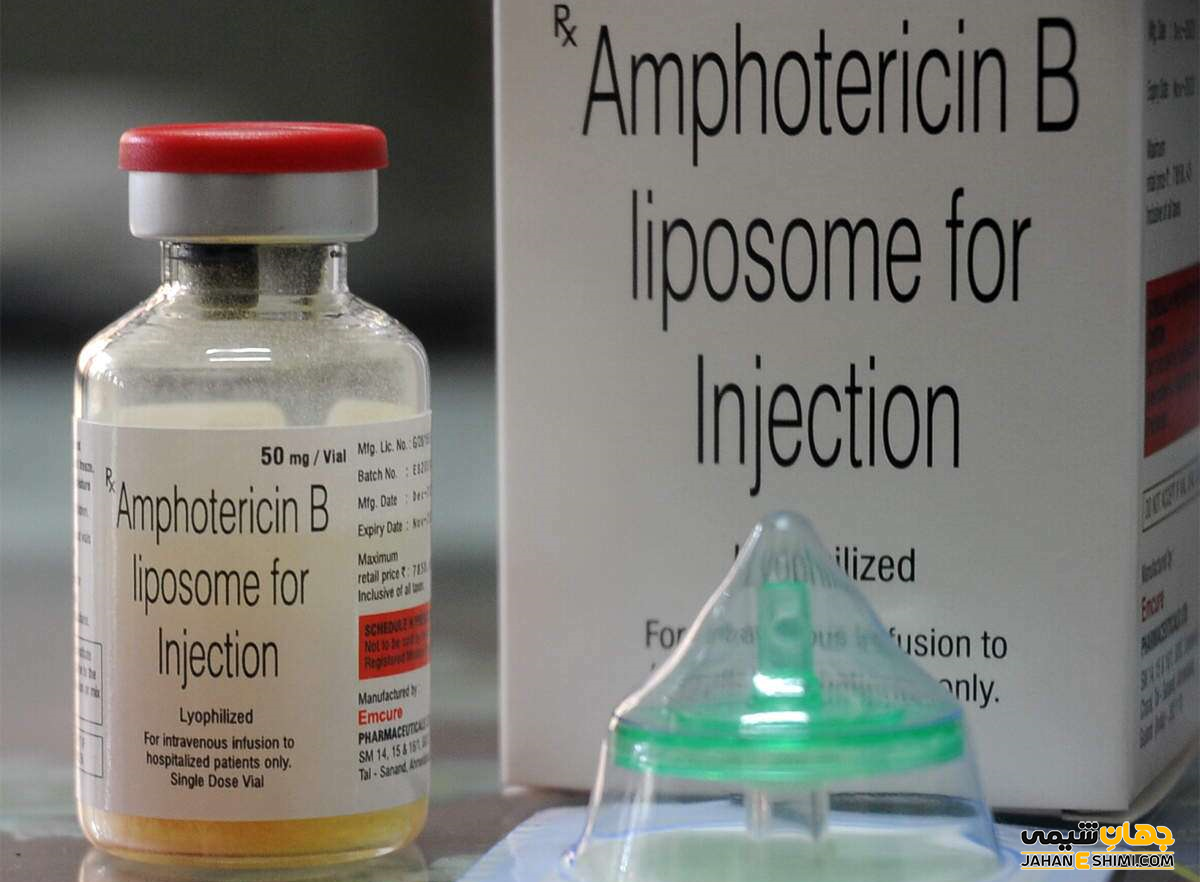 درمان مدیکال- آزول ها
دسته ای از داروهای ضد قارچ که شامل دو یا سه نیتروژن در حلقه آزول بوده وتقسیم میشوند به :
ایمیدازولها: شامل کتوکونازل،میکونازول، اکونازول ،کلوتریمازول
تریازولها :شامل فلوکونازول،ایتراکونازول،پساکونازول ،وریکونازول، ایساوکونازول
درمان مدیکال- پساكونازول
پساكونازول Posaconazole بعنوان درمان اوليه توصيه نشده است و معمولا در مواردی كه بيمار به درمان استاندارد پاسخ نداده پساکونازول Salvage به درمان اوليه اضافه ميشود ، در ضمن دربيماراني كه دوره درمان تزريقي آنها كامل شده است با تجويز پساكونازول خوراكي Step down therapy درمان آنها ادامه مي یابد.
پساكونازول تزريقي: ويالهای 300 ميليگرم(هر 300 ميليگرم داخل 200 سي سي سالين محلول شده هر 12 ساعت برای روز اول و سپس300 ميليگرم روزانه از طريق وريد مركزی انفوزيون گردد )
دوز اول را ميتوان از طريق رگ محيطي و در ظرف نهايت 30 دقيقه انفوزيون كرد.
پساكونازول خوراكي 
سوسپانسيون 105سی سی (1سی سی/40 میلی گرم) : 5 سي سي یا 200 میلی گرم هر 6 ساعت با غذای چرب ميل شود.
آنتی اسید ها و H2 بلوکرها  جذب  سوسپانسیون را کاهش میدهند سوسپانسیون نیاز به دوزهای متعدد دارد  تا فراهم زیستی افزایش یابد  
قرص آهسته رهش 100 ميليگرمي:3 قرص معادل 300 ميليگرم هر 12 ساعت روز اول و سپس 300 ميليگرم روزانه از روز دوم
درمان مدیکال- پساكونازول
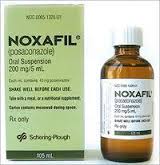 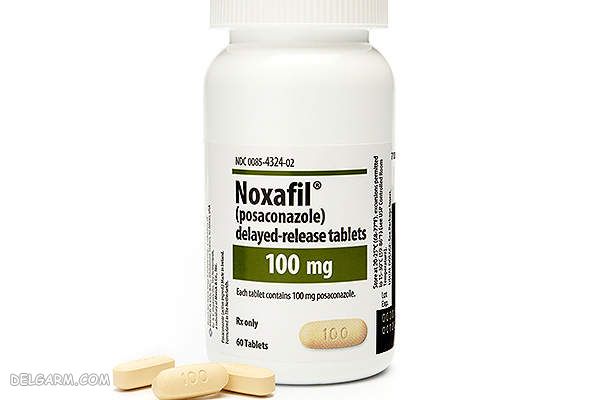 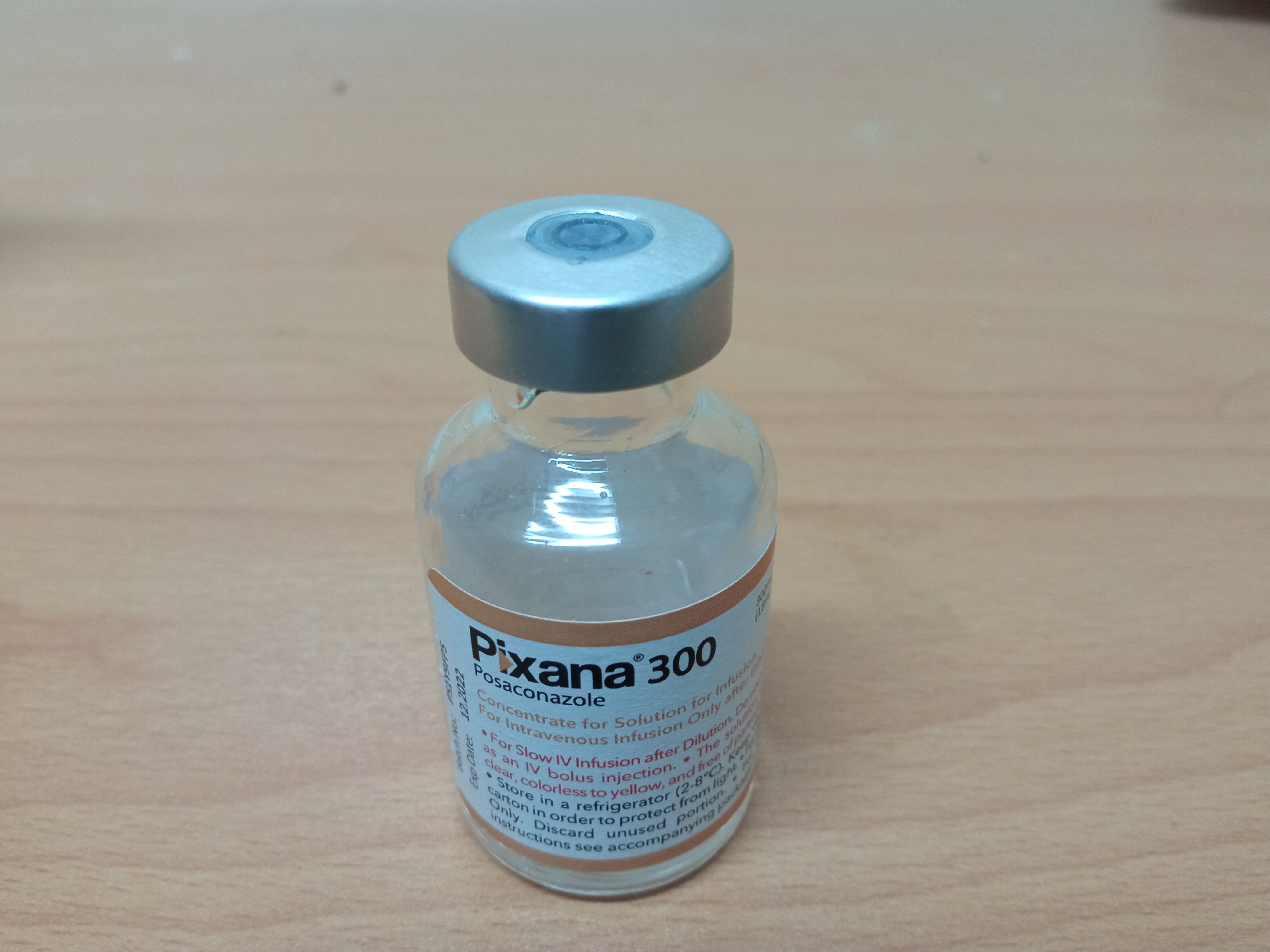 درمان مدیکال- پساكونازول
عوارض :
عوارض گوارشی تهوع ،استفراغ واسهال که در سوسپانسیون شایعتر است 
هپاتوتوکسیسیتی وتوکسیسیتی قلبی بخاطرطولانی شدن QTc interval 
هیپوکالمی ،هیپرتانسیون وادم محیطی بخاطر مهار 11β-hydroxylase and/or 11β-hydroxysteroid dehydrogenase 
در بارداری وشیردهی ممنوعست 
تعدیل دوز  در نارسایی  کلیه و سیروز  کلاس inChild-Pugh class A, B, or C نیاز ندارد
درمان مدیکال- پساكونازولعوارض
درمان مدیکال- پساكونازول تداخلات دارویی
درمان مدیکال- ایساوکونازول
ایساوکونازول  Isavuconazole (Cresemba)
معمولا بخوبی تحمل میشود  وآلترناتیو در بیمارانی است که از نظر بالینی پایدار هستند   وامکان تجویز آمفوتریسین وپساکونازول نیست مواردی از شکست درمان هم دیده شده است 
Isavuconazole is dosed with a 200-mg every 8 hours loading dose for 6 doses (48 hours), then  mg  200 daily maintenance dose  for 4- 6 weeks
درمان مدیکال- ایساوکونازول
ایساوکونازول بصورت کپسول  100 میلی گرم وفرم تزریقی 100میلی گرم وجود دارد
نیمه عمر طولانی 130 ساعت دارد  و روزی یک بار میتوان داد
کپسول خوراکی بخوبی جذب میشود  وفراهم زیستی 98% دارد وبا یا بدون غذا داده میشود
دوز بارگیری  در 48 ساعت اول داده میشود
تجویز همزمان با متوتروکسات  باعث افزایش سمیت آن متوترکسات میشود
سطح خونی تاکرولیموس وسیرولیموسبا مصرف همزمان آن افزایش می یابد درحالی که تداخل با گلوکوکورتیکوئیدها وسیکلوسپورین خفیف است 
عوارض:شایعترین  عارضه تهوع،استفراغ ،اسهال ،سردرد ،افزایش ترانس آمینازها  وهیپوکالمی است 
برخلاف سایر آزولها باعث کوتاه شدن QT میشود
درمان مدیکال-ایتراکونازول
موکورها ذاتا به وریکونازول ،فلوکونازول  و کسپوفونژین مقاوم هستند مطالعات آزمایشگاهی  محدودی حساسیت به ایتراکونازل را نشان داده اند.
از آنجایی که با  محدودیت دارو مواجه هستیم ایتراکونازول ممکنست مدنظر قرار گیرد
ایتراکونازول علیه اکثر مایکوزهای جلدی ومهاجم فعالیت دارد بویژه در آلرژیک برونکوپولموناری آسپرژیلوزیس ABPA
اشکال دارویی :یتراکونازول itraconazole  کپسول 100 میلی گرم دارد فراهم زییستی تقریباً 55% دارد وجذبش با غذا  وPH  اسیدی  افزایش می یابد
سوسپانسیون (10 mg/mL) فراهم زیستی 30 تا 37% بیشتر دارد  وجذبش با PH  اسیدی  تغییر نمیکند ولی با معده خالی جذب بهتر است 
دوزاژ : 200 میلیگرم هر 8 ساعت برای 6- 3 هفته 
تعدیل دوز در نارسایی کبد وکلیه نیازندارد گرچه که بهتر است با احتیاط مصرف شود
عوارض:هپاتوتوکسیسیتی و طولانی شدن QT، عوارض گوارشی،فشار خون،هیپوکالمی وادم محیطی،نارسایی قلبی،
درمان مدیکال
Combination Therapy درمان ترکیبی سود مند نمی باشد
طول مدت درمان بسته به بیمار دارد  نزدیک به نرمال شدن تصویربرداری ها ،منفی شدن کشت و نمونه بیوپسی  وبهبود یافتن نقص ایمنی  اندیکاتورهای قطع درمان ضد قارچ هستند 
ریلاپس دیررس بعد درمان موفق گزارش شده است
Simplified Treatment algorithm for COVID Associated Rhino-Orbital Mucormycosis
پیشگیری از موکور دربیماران کوید
نشان داده شده است كه عوامل مختلفي ممكن است بيماران مبتلا به كوويد- 19 را به موكورمايكوزيس مستعد كند. 
برخي از بيماران مبتلا به عفونت با ويروس COVID-19 كه سابقه بيماری ديابت نداشتند به دنبال ابتلا به اين عفونت و دريافت درمان های دارويي به ديابت مبتلا مي شوند. 
 با توجه به اينكه 15 % بيماراني كه به علت كوويد بستری مي شوند ديابت جديد رخ مي دهد و بسياری از بيماران دچارهيپرگليسمي ناشي از استرس مي شوند بر اساس شواهد فعلي ما توصيه مي كنيم:
1 - قند خون ، HbA1c در تمام بيماران مبتلا به كوويد- 19 بررسي شود .
2 - كنترل دقيق قند خون ) 110 - 180 ميلي گرم در دسي ليتر( در بيماران ديابتي انجام شود .
3 - استفاده منطقي و اجتناب از دوزهای غير ضروری كورتيكواستروئيدهای سيستميك ، داروهای ضد اينترلوكين 6 در بيماران كوويد- 19
4 - توصيه ها در حين و بعد از استفاده از درمان با استروييد ها و immunomodulator agents
پیشگیری
بيماراني كه از قبل مبتلا به ديابت نبوده و حين بستری در آنها قند بالا گزارش شده است علاوه بر تنظيم قند خون حين درمان بيماری كوويد- 19 ، موظف به چك قند خون پس از ترخيص در منزل هستند و در صورت تداوم قند خون بالا بايد درمان مناسب را دريافت كنند و سه تا چهار هفته پس از ترخيص نيز با چك قند خون ناشتا و HbA1c به متخصص غدد مراجعه كنند.
بيماران مبتلا به ديابت حين بستری و پس از ترخيص تحت مانتيورينگ و تنظيم دقيق قند ها قرار گيرند.
بيماراني كه شواهد افزايش قند خون بالا حين بستری را ندارند ولي تحت درمان با پالس كورتون قرار مي گيرند 3 - 4 هفته پس از ترخيص چك مجدد قند خون ناشتا انجام شود.
پیشگیری
بيماراني كه تحت درمان با توسيليزوماب و پالس كورتون قرار مي گيرند پس از ترخيص در صورت هرگونه اختلال ديد، درداطراف چشم، سردرد، درد در صورت، خونريزی و ترشحات خونابه از بيني ، بي حسي گونه، جهت بررسي و معاينه دقيق به پزشك معالج مراجعه نمايند.
رعايت بهداشت و اجتناب از تماس با خاک، كود و مواد فاسد شده در طي زماني كه بيماران تحت تاثير داروهای ايمونوساپرسيوهستند
تبعيت از رژيم غذايي ديابتيك در بيماران مستعد مذكور
معاينه روزانه چشمها و همينطور حفرات بيني و دهان در بيماران با كوويد- 19 شديد تحت حمايت تنفسي و بخصوص ونتيلاسيون مكانيكي و سابقه دريافت كورتيكواستروئيدها و يا شرايط هايپرگليسميك
قند خون و HbA1C را قبل از ترخيص و بعد از ترخيص در بيماران فوق الذكر مانيتور كنيد.
پیشگیری
در بیماران نوتروپنیک یا افراد با  GVHD  پروفیلاکسی اولیه با پساکونازل  خوراکی  برای پیشگیری از موکور توصیه میشود 
در بیمار نقص ایمنی با تشخیص قبلی موکور رزکشن جراحی و ادامه یا شروع مجدد داروی موثر قبلی قویا توصیه میشود
آموزش بیماران قبل از ترخیص از بخش COVID - 19
شستشوی روزانه حفره بيني با نرمال سالين
رعايت رژيم غذايي و كنترل قند خون
آموزش علائم و نشانه های اوليه موكورمايكوزيس و علايم هشدار دهنده از جمله هرگونه تورم پلك، درد پشت چشمها، بي حسي گونه، درد صورت، سردرد، ترشح بيني ، كاهش بينايي،، درد و ناراحتي در چشم،، دوبيني، تورم پری اربيتال، درد و تورم صورت، بي حسي در اطراف چشم يا كام يا صورت يا بيني و لثه، دندان درد ، درد يا ناراحتي هنگام جويدن، گرفتگي بيني، ترشحات خوني يا آبكي بيني يا تيره.
توصيه به مراجعه سريع به پزشك معالج در صورت بروز علايم جهت بررسي كاملتر بيني و چشم.
نکته
اصطلاح قارچ سیاه  صحیح نیست  وقارچ سیاه دسته ای از قارچها هستند که ملانین تولید کرده وهایفای قهوه ای تیره یا سیاه دارند 
هيچ دليل قطعي در مورد انتقال موكورمايكوز از انساني به انسان ديگر  وجود ندارد
هيچ دليل قطعي در مورد انتقال موكورمايكوز از طريق دستگاه بيهوشي  وجود ندارد
دليلي برای جداسازی بیماران موکور در بيمارستان / خانه  برای اين كار ديده نشده است. مراقبت اصلي بر اساس شرايط كرونا مي باشد.
با اين حال ، به طور منطقي پيشنهاد مي شود كه بيماران مبتلا به كرونا و موكورمايكوزيس از بيماران ديابتي ، سرطاني ، شيمي درماني جدا شوند.
جمع بندی
اسپورهای موکور از راه لوله تنفسي يا از طريق پوست آسيب ديده يا از راه زيرپوستي به طور مثال انتقال اسپور به وسيله ى سوزن تزريق يا كاتتر آلوده يا از راه بلعيدن غذاى آلوده وارد بدن ميشوند.
 بيمارى ممكن است به فرمهاى رينوسربرال، ريوى،جلدى، معدى- روده اى يا منتشر بروز پيدا كند.
عوامل خطر:ديابت كنترل نشده با يا بدون كتواسيدوز وديگر اسيدوزهاى متابوليك،بدخيمي های خوني ؛پيوند عضو ،نوتروپني طولاني،تروما ی پوستی ،استفاده طولاني مدت و يا استفاده از دوز بالا از داروهای كورتيكواستروئيد، اعتیاد تزریقی، ميزان بالاى آهن با يا بدون استفاده از درمان دفروكسامين
رينوسربرال موكورمايكوزيس معمولاً در مخاط بيني ياكام آغاز ميشود، به سينوسهاى پارانازال گسترش مي يابد و از طريق مجارى اشكي و اتموئيد و همچنين به صورت مستقيم از سينوس به قسمت رترواربيتال  ونیز مغز گسترش مييابد. 
راههای تشخیص  شامل:شرح حال و بررسی عوامل خطر و  معاینه بالینی ،تصویر برداری  بیوپسی واندوسکوپی سینوس و مشاهده نکروز  اتولوژی نمونه های بیوپسی شده سینوس،اسمیر و کشت ترشحات  نسوج دبرید شده  وPCR ترشحات  نسوج دبرید شده 
مديريت اين عفونت بالقوه مهلك بر اساس بكارگرفتن سريع و همزمان دو روش جراحي و مديكال در بيماران مشكوک ميباشد
از بين عوامل ضد قارچ 3 داروی آمفوتريسين بی، پساكونازول و ايساوكونازول روی اين عفونت مهاجم قارچي موثر هستند. دوره درمان دارويي شامل حداقل 4 - 6 هفته آمفوتريسين بی و پس از آن تقريبا همين مدت پساكونازول و پيگيری بيمار بصورت سرپايي ميباشد.
منایع مورداستفاده
Global guideline for the diagnosis and management ofmucormycosis: an initiative of the European Confederation of Medical Mycology in cooperation with the Mycoses StudyGroup Education and Research Consortium. 
Shivaprakash M. Rudramurthy. EECMM/ISHAM recommendations for clinical management of COVID-19 associated mucormycosis in low-and..middle-income c ountries. . Mycoses. 2021;64:1028–1037
Chariprasath Prakash. Connecting the Dots: Interplay of Pathogenic Mechanismsbetween COVID-19 Disease and Mucormycosis . Fungi 2021, 7, 616. https://doi.org/10.3390/jof7080616
Mandell,Douglas and Benet.  principle and practice of infectious disease 
پروتکل  پیشگیری ،تشخیص ودرمان موکورمایکوزیس در همه گیری کوید19.دبیرخانه شورای راهبردی تدوین راهنماها ی سلامت-معاونت درمان وزارت بهداشت درمان آموزش پزشکی ،تابستان 1400
محمد طاهر رجبی -پروتکل برخورد با موکورمایکوزیس اربیتال
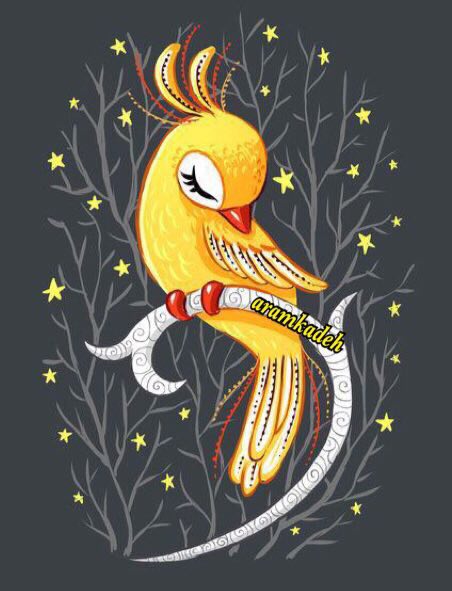 Thanks for your attention
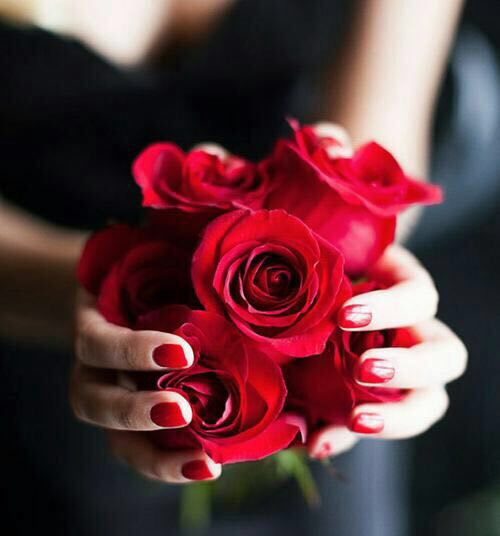